Assessing Professional Knowledge
A  Comment on Recent Philosophical Debates about Know-how and their relevance for the Assessment of Professional Education.
Christopher Winch
King’s College, London
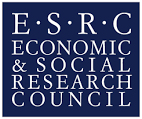 1
The Focus of Interest
No sharp divide assumed between advanced vocational education and vocational higher education.

However vocational higher education is concerned with the application of theory to practice in a more systematic way than in advanced VE and also  with how practice impacts on theory.

We need to explore the relationship between theoretical knowledge and various forms of know-how used in professional situations and how these can best be assessed.
What are the Issues?
The epistemological debate about know-how. 
Usually framed in terms of Intellectualism versus Ryleanism.
Not necessarily the most helpful way of looking at know-how.
We shall see that neither intellectualism nor Ryleanism (conceived of simplistically) are adequate for giving an account of how professional practice should be assessed.
To understand assessment of professional practice we need to be clearer about the relationship between different kinds of knowledge.
3
What is at Stake?
Without a clear view of professional know-how and expertise, we will be unable to explore the strengths and weaknesses of various means of assessing it.

Making mistakes can lead to the construction of inadequate and even harmful qualifications.

When awarding a professional qualification we offer a guarantee that the candidate has the know-how to practise the occupation. 

This implies that the individual concerned is able to practise the occupation.
4
What do these Requirements Imply?
The candidate is actually able to perform the actions and make the judgements implied by being a member of an occupation.

The candidate is able to act as a member of the occupation.

This often implies working in variable, complex and unpredictable circumstances.

We usually expect performance of a high standard from a professional.

But we may have a limited range of data on which to base our judgements.
5
A Linguistic Trap in English – are there 2 senses of ‘know-how’?
A knows how to F 
Can mean:

A is able to F  (where F is a goal directed, normatively constrained and evaluable activity)

Or…

A can give an account of how to F
6
The Relationship between the two kinds of Know-How
A knows how to (can give an account of how to) F

means that A is able to give an account of how to F (call this ability G)

Therefore, knowing how to in the ‘account’ sense is the ability to G rather than F.

Both kinds of know-how involve the exercise of ability.
7
Intellectualist Claims about Know-How
A knows how to F 
Means either

A knows that w is a way to F (Stanley and Williamson)

Or

A is acquainted with a way w of F-ing (Bengson and Moffett)
8
What this means
Knowing that such and such is a way of doing something is to know a proposition:

That such and such is a way to do that thing.

So there is no category of know-how distinct from know-that.
An Important Assumption of Intellectualists
A’s Knowing how to F

Always implies that 

 there is a way w of F-ing

This is a debateable assumption not shared by non-intellectualists
10
Implications of the Intellectualist Claim for Assessment of Professional Competence.
Professional know-how depends on knowing that there is a way to perform a professional action. Professional action depends on the mastery of technique.

But much professional action depends on finding an appropriate way to perform a professional action.

It follows that professional action does not just depend on technique but upon judgement and problem solving.
Non-Intellectualist Claims about Know-How
A knows how to F

Means:

 A is able to F (under certain conditions)

Not necessarily that

A knows a way to F
12
A problem with Rylean non-intellectualism
Ryle’s reluctance to allow that a systematic body of knowledge may inform practice makes it difficult to see how his approach could be applied wholesale to the assessment of professional ability. You would end up with something like a NVQ qualification.

Ryle never developed an account of professional judgement, but confined himself to describing various forms of know-how in terms of action alone.
Characterising Human Abilities
For abilities that may constitute know-how:

Repeatability: the ability, to be called such, must be capable of repeated manifestation in appropriate circumstances.

Stability: although performance will vary according to circumstances  it will do so within a certain range which our grasp of the concept of the  ability in question will normally recognise.

Variability: performance will vary as appropriate within the range which is understood to be a mark of the concept of the ability in question.
14
Characterising Know-How as such
Intentionality: the ability is exercised for a purpose (which may have a theoretical justification). The action which embodies the ability may be automatic, in the sense that it does not require conscious formulation but will nevertheless be purposive.
Explicability: there will be a possible explanation of how the action is or should be performed. Such an explanation will at least be capable of including the technique (if any) employed, the justification for it and any elements of variability which the situation required for successful performance.
Evaluability: Action requiring know-how is almost always appraisable according to norms relating to the quality of a performance for which the agent may be held responsible. Eg: She handled the client tactfully.
15
Example: A bricklayer
His/her work is repeatable
It results in consistent performance (stability)
Performance varies according to circumstances (variability)
It is done for a purpose (intentionality)
The bricklayer should be able to explain (within limits) why he has done what he has done. For more advanced operations, theoretical knowledge may be drawn on.
His work is evaluable – we may assess it according to the standards of excellence (technical, aesthetic and moral) that apply to his occupation
16
Problems with Intellectualism 1.
How is evaluability accounted for? We need to be able to evaluate the quality of professional action. Intellectualism focuses on propositional knowledge and cannot do this.

This implies being able to judge the quality of professional action in practice in at least some circumstances.

We cannot just rely on an account of how the action is done or the theoretical knowledge that underpins it.
17
Problems with Intellectualism 2.
Knowing a way to F may be neither necessary or sufficient for knowing how to F.

A knows a way to F, but cannot F (possesses technique but not skill)
 eg. I can practise in the workshop but not in operational conditions.
A knows how to F without knowing a way to F (can find a way to F)
eg. I have the resources, including possible access to relevant theory, to find a way to F.
More on Knowing How and Ways
Knowing a way without knowing how (being able to):
A can practise the technique without being able to do so in contextually relevant conditions (eg. Bricklayers).

Knowing how to F (being able to) without knowing a way to F.
A knows how to solve a maths problem without knowing a way to solve it (knowing how involves finding a way).
19
Assessing Know-How
It seems that, in order to assess whether someone knows how to do something, we need a demonstration that they can do what they are supposed to know how to do.
But variability means that performances will vary according to circumstances.
Evaluability suggests variability across different individuals as well as occasions.
So single in situ performances may not be adequate to form a good idea of someone’s know-how.
20
Assessing Know-How
Intentionality is also an important attribute in assessing KH, – why did you do F rather than G in the way that you did on that occasion? 
So is explicability– why did you F in the way that you did on that occasion? 
This is relevant to hypothetical situations (variability) – how would you F in such and such circumstances?

We need to eliminate fake and frozen know-how:
Fake KH: A is able to F on occasion O without knowing how to F. (explicability lacking)
Frozen KH: A knows how to F on O, but not on O1,  O2 etc. (variability lacking)
21
Different kinds of Know-how
Technique: A can practise a way of F-ing.
Skill: A can F in contextually appropriate  circumstances.
Transversal ability: Ryle’s ‘adverbial verbs’, German ‘Fähigkeiten’. Examples include: planning, controlling, communicating, co-ordinating, evaluating.
Project management: ability to carry through an extended set of tasks from planning to evaluation.
22
Assessing Skill and Technique
When assessing a vocationally or professionally relevant skill we need to satisfy ourselves that the candidate can do F in operational conditions. This includes making appropriate professional judgements that may draw on theoretical considerations.

For a bricklayer this could mean practising the relevant technique under constraints of height, weather, time, cost, speed or it could mean making judgements about the feasibility of certain proposed techniques based on theoretical considerations.
23
Assessing 2nd Order Know-How
Typically includes: planning, co-ordinating, evaluating etc. How and why these are done varies greatly with circumstances and may employ different skills for different circumstances.

In assessing these forms of know-how we will wish to combine practical assessment, responses to hypothetical situations and post hoc explanations. In such situations, to know how to explain or justify what has been done or what ought to be done in certain circumstances is vital, as well as demonstrable ability to act in an appropriate way for one task or project.
24
2nd Order Know-How - Examples
Particularly important for occupations that require a degree of independent agency
Eg. the bricklayer who is expected to plan and evaluate his/her work.
But also what is often known as professional work, where the worker is expected to act in complex and unpredictable situations, draw on theoretical knowledge and to see through long and complex projects
It is not just the ‘traditional’ professional who may be expected to engage in ‘project management’, but someone with a vocationally oriented bachelor degree, perhaps obtained through an apprenticeship.
25
Know-How and Tacit Knowledge
Our ability to F outruns our ability to explain how or why we F in the way that we do.

The gap between the ability and the explanation is the ‘tacit knowledge’ component of our KH.
Can context-dependent accounts of how we F fill this gap? 
2 problems: variability – the gap is different on different occasions   evaluability – how (well) F is done depends on who is doing it as well as the occasions on which it is done.
Essentially the KH is a property of an individual and varies across individuals as well as occasions. It cannot always be transmitted by demonstration or explanation, but requires imitation and practice.
26
Are Gettier Cases Relevant?
A Gettier case for Knowing That  is one where someone has a justifiable true belief, but for some reason the justification is defeated by circumstances. It is argued that a stronger condition for knowing is needed.
Are there KH parallels?
A has learned to fly a plane according to a fake computer programme. But, because of some mistake by the faker, the computer programme actually provides correct instructions. So we can say that A knows how to fly the plane, even though his justification for how he does so is faulty.   The Gettier parallel does not hold (Cath 2011). Therefore KH is not a form of KT.
27
Yes, such cases undermine, even if they do not defeat, the claim to KH
A can provide an adequate justification for why he flies the plane as he does and to this extent the justification supports his KH claim.
But since the justification is of dubious provenance, it renders the justification subject to doubt, including any future justification from this source.
Because theoretical justification is needed for some actions within the scope of A’s KH, A’s claim to KH is undermined because the underlying justification is undermined through its dubious provenance.
The assessment of professional KH should be concerned with the provenance of theoretical justification, otherwise our ability to successfully judge the quality of a candidate’s KH over a range of circumstances is undermined. The explicability  criterion of KH is jeopardised.
28
General Principles for Assessing Professional Know-how - 1
A qualification provides a guarantee that the candidate can practise an occupation. 
But a guarantee does not imply certainty.

THE IMPORTANCE OF ASSESSING PERFORMANCE.
Judging an individual performance is a necessary but not sufficient condition for assessing professional KH. (it does not even provide a guarantee of repeatability or stability – but multiple observations will)
Individual performances will give a good basis for evaluating the quality of KH, as will some form of account.
29
General Principles 2
THE IMPORTANCE OF GIVING AN ACCOUNT.
It can never be sufficient to establish KH
However, accounts are needed alongside performance to establish:
Variability (how the candidate would vary performance according to circumstance)
Explicability (why the candidate would act in certain ways in different circumstances)
Intentionality (the candidate understands why they are doing F rather than G or nothing at all).
30
General Principles 3
Assessing skills is important, but one also needs to be able to assess:

Transversal abilities such as planning, evaluating, controlling, co-ordinating, evaluating.
Because of their connectedness and complementary nature, they are best assessed as part of the assessment of the ability to carry our a project rather than to execute certain tasks.
31
General Principles 4
We may want to assess individual characteristics or virtues. This will involve judging how a professional acts in fully operational conditions.


We may wish to assess occupational capacity – the ability to practice an occupation in its totality, including the understanding of its history and trajectory, its interfaces with other occupations and its wider impact on society
32
Possible Structure of Professional Qualifications
33
A brief comment on the table
A professional qualification does not have to include all the elements specified.

But whether or not to include an element is a choice point of which the qualification designer needs to be aware.

The designer may be asked to justify why elements were left out, as well as why elements were included.
A Concluding ThoughtWe can develop limited forms of know-how with corresponding limited forms of assessment, but we need to know what decisions we have made and why we made them when designing a vocational or professional curriculum
35